Moons On Other Planets
The “top 7” moons in the solar system
Moons
What are moons?

Moons are like little planets that encircle the real planets

Usually are much smaller than planets

Planets can have no moons (like Mercury and Venus), one moon (like Earth) or up to a very large number of moons (e.g. 63 for Jupiter).
Moons
Phobos and Deimos

Phobos and Deimos are Mars‘ companions. Phobos means “fear“, Deimos means “panic“

Mars itself has been named for the Roman God of War.

They are quite small (<15km) and look rather like potatoes than like moons.
Virtually nothing was known about the Moons of Jupiter prior to the arrival of spacecraft in the 1970s
Io
Europa
Ganymede 
Callisto
8 others known before space age
A total of 63 now known (mostly tiny)
Moons
Io, Callisto, Ganymed and Europa

These four moons are the biggest moons of Jupiter

They can be seen with small telescopes or even with binoculars
Io
Europa
The Galilean satellites of Jupiter
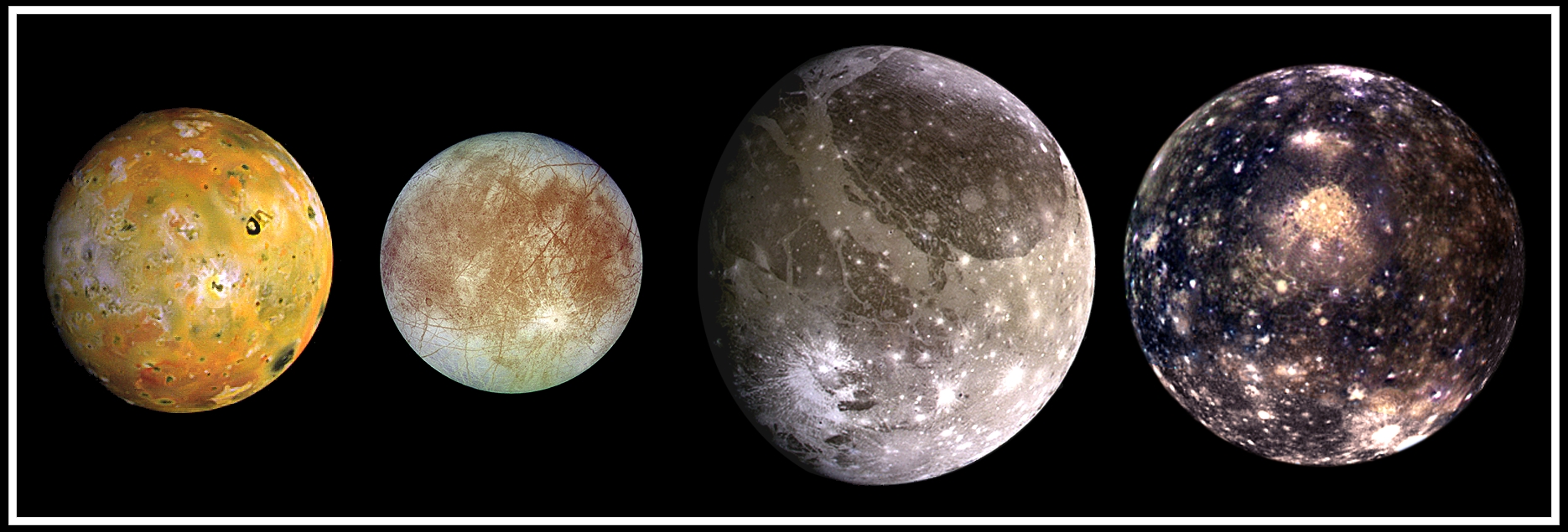 The Galilean satellites of Jupiter (cont)
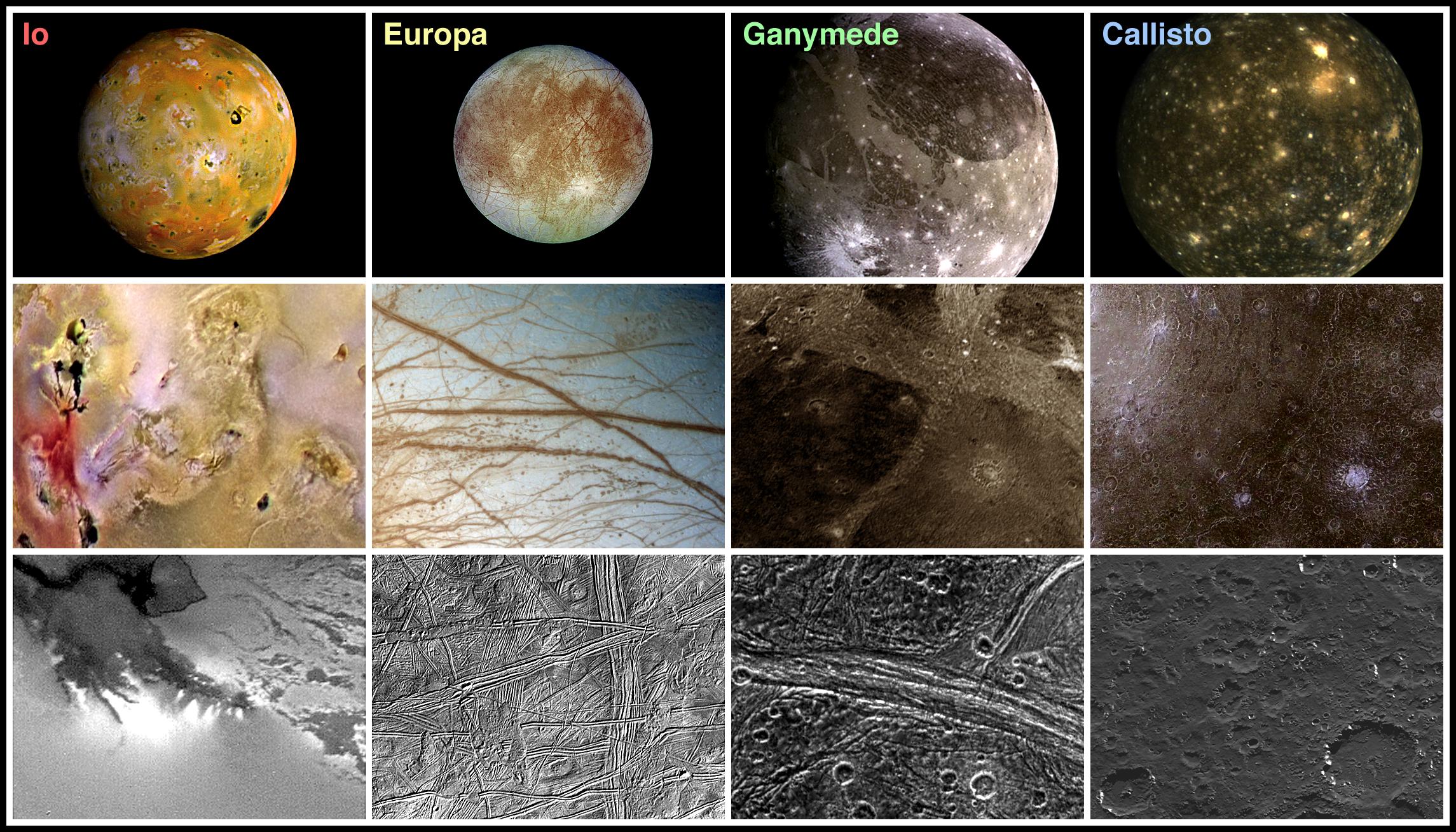 Callisto: most distant of Galilean satellites
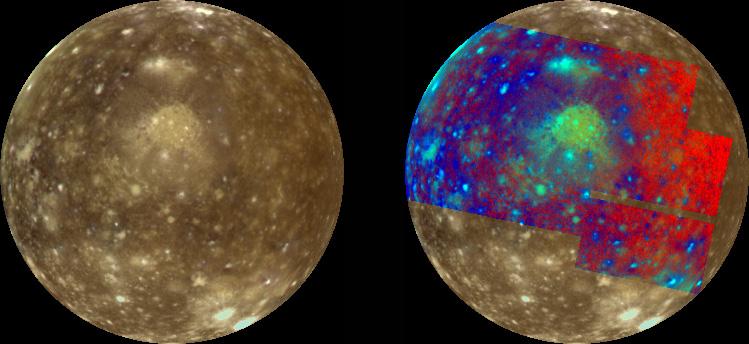 Distance from Jupiter = 1883 thousand km; diameter = 4820km
Ganymede: largest moon in solar system
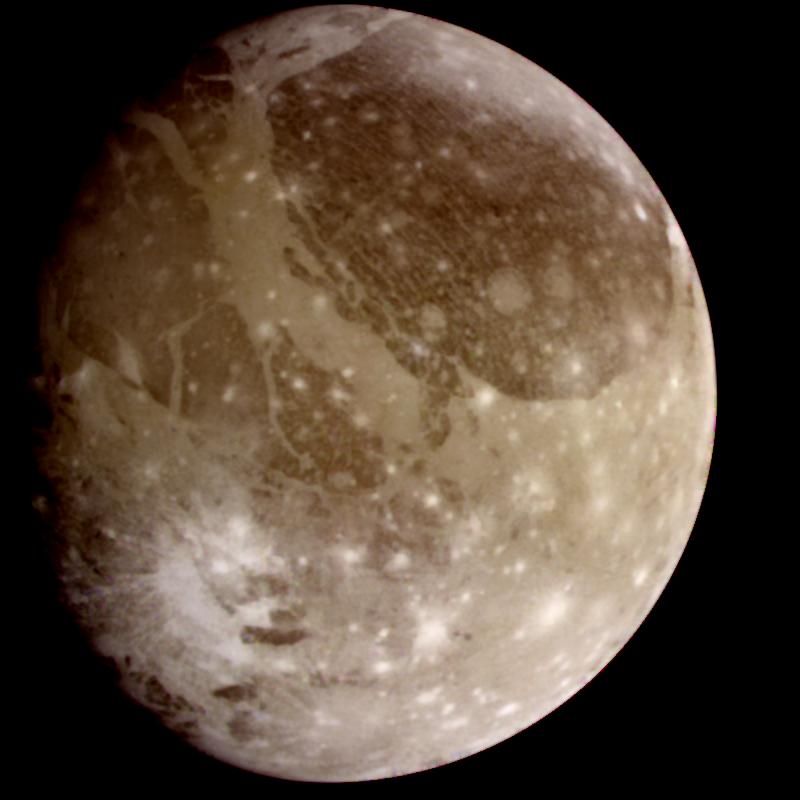 Distance from Jupiter = 1080 thousand km,  diameter = 5262
Europa
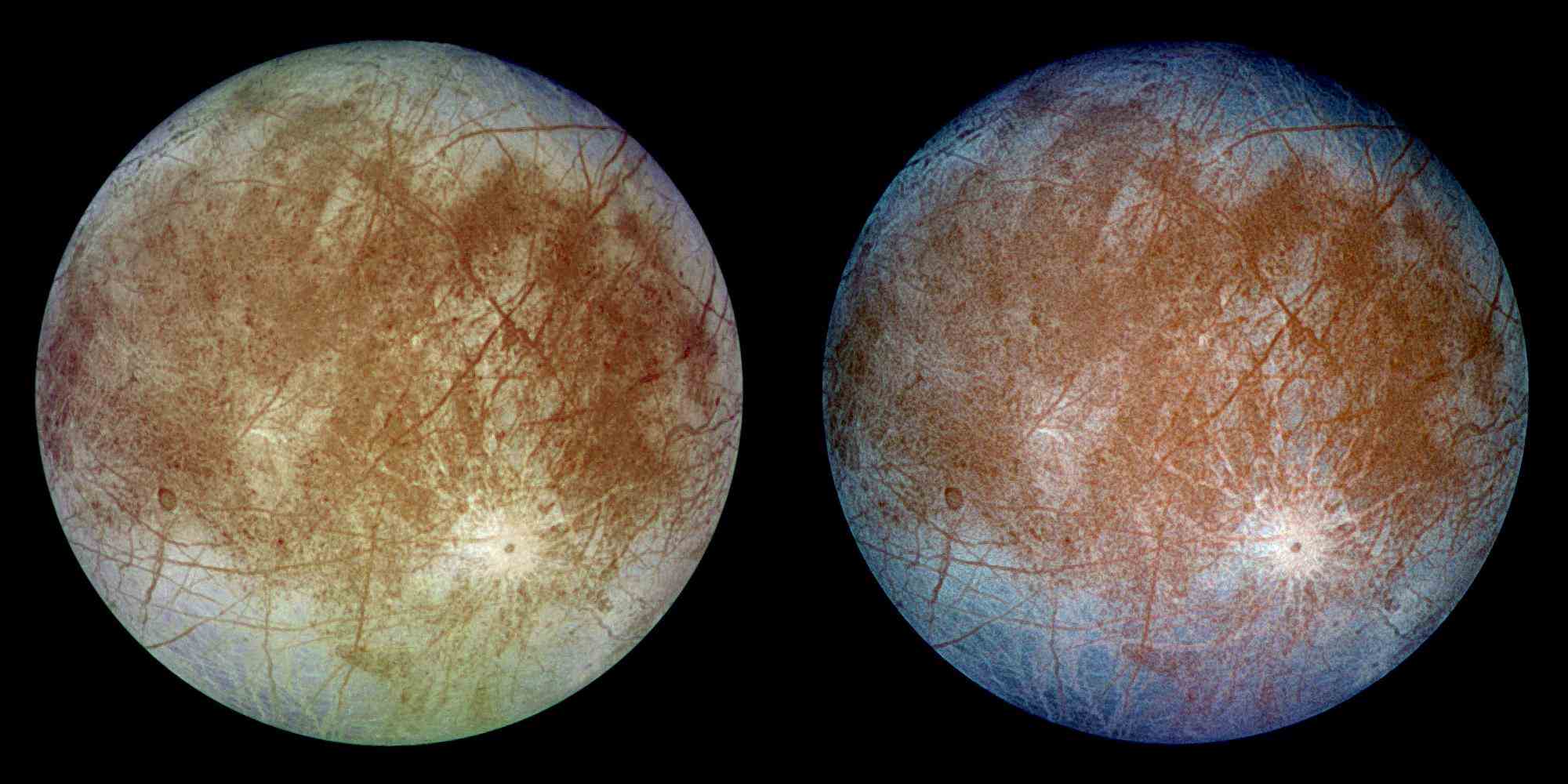 Distance from Jupiter = 671 thousand km, diameter = 3122 km
Cracks in the ice crust of Europa
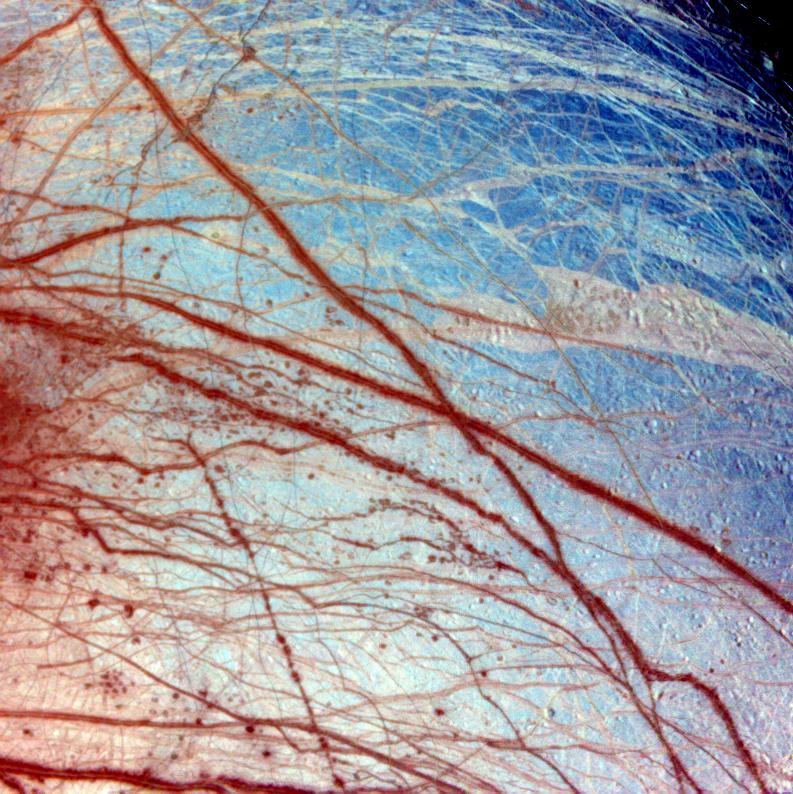 Evidence of water flows from the interior
Changes on Io: 1979-1999
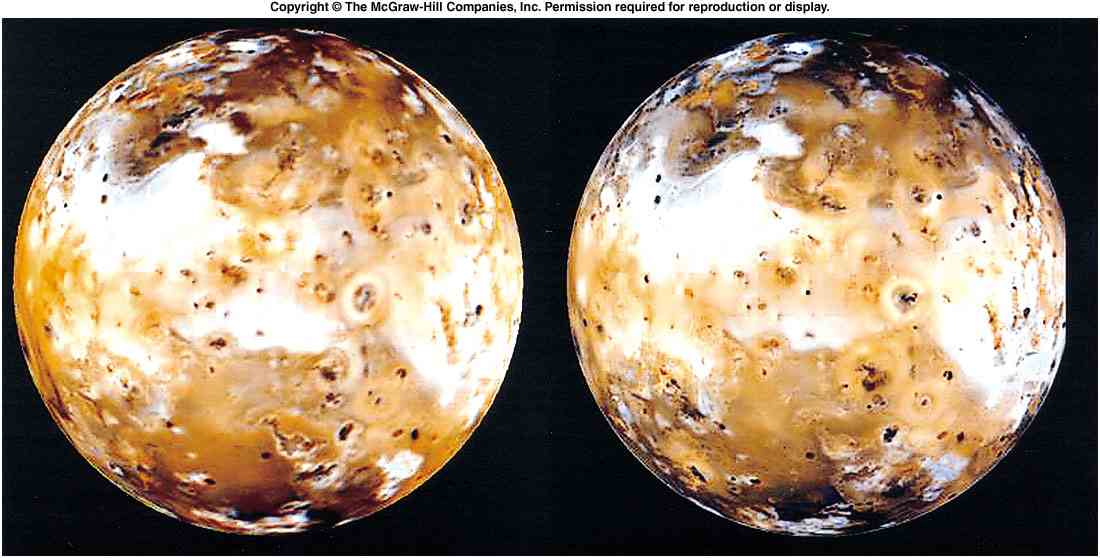